Our way & our vision
Zero-Emission Public Transport: 
 Total system - providing total turn-key solutions  
 Affordable/attractive - efficient & profitable
 Business model - partnership
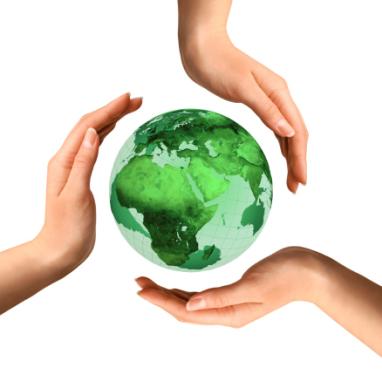 VDL group
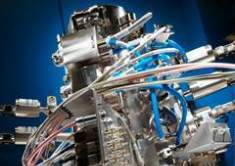 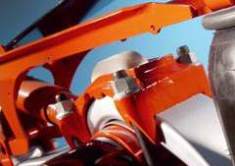 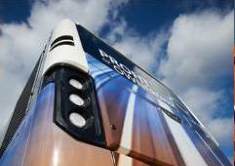 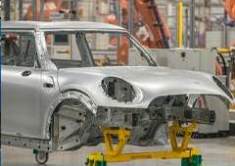 Finished products
Buses & Coaches
Car assembly
Subcontracting
Production of passenger 
   cars for third parties
Coaches
 Public Transport buses
 Mini & midi buses
Used vehicles	
 Parts & services
Automotive;  
  suspension systems
 Heat exchangers
 Production automation 
  systems  
Container handling 
  systems
Metalworking
 Plastics processing
 Mechatronic systems    
  & system supply
 Surface treatment
87 companies, 19 countries, 10,623 employees
[Speaker Notes: 87 companies
 19 countries
 Export 77% 
 1,200,000 m2 production area
 10,623 employees

VDL's business activities are divided into 4 divisions:
 The subcontracting division includes a large number of subcontracting companies that manufacture high-quality products from metal and plastic. Each company has its own specialty and makes optimal use of the collaboration with the sister companies. In this manner, VDL has every specialty at its disposal. 
 A number of the VDL companies develop and manufacture a wide range of products for both the industrial and consumer markets. These companies fall under the finished products division.
 The core activities of VDL Bus & Coach consist of the development, manufacturing, sales and after-sales service of a wide range of buses, coaches and chassis modules and the purchase and sale of used vehicles.
 Within the car assembly division passenger cars are assembled for third parties. This takes place at VDL Nedcar in Born (NL). From the second half of 2014, MINIs will be produced here for BMW Group.]
VDL experiences - past
More than 10 years and 20 million kilometres with E-drives in 12 m to 26 m (PT)
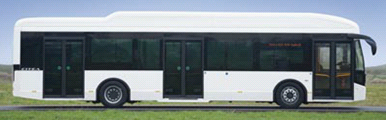 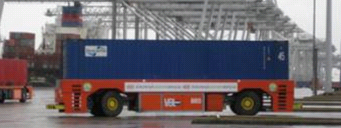 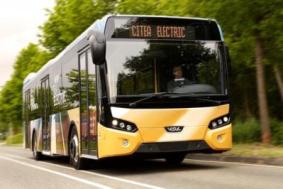 Serial Hybrid
Diesel Serial Hybrid
Battery Bus
VDL experiences - presence
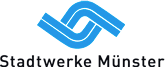 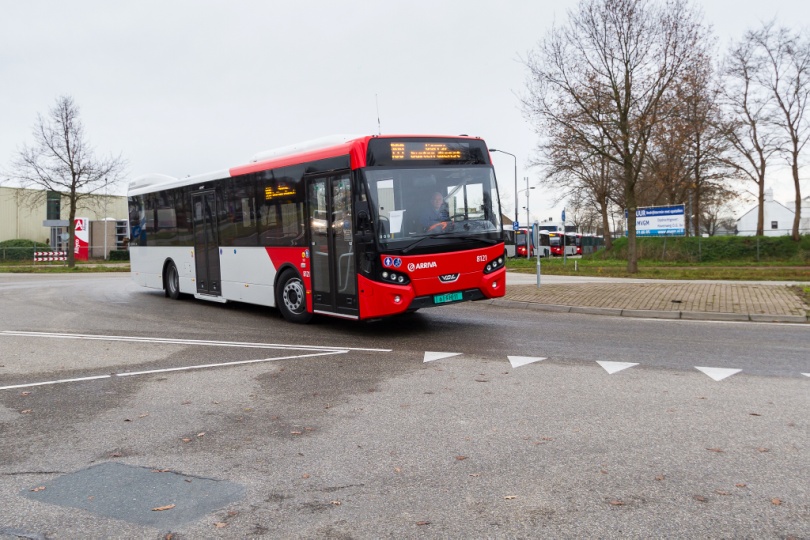 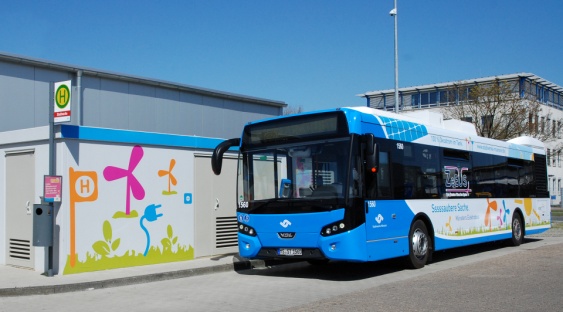 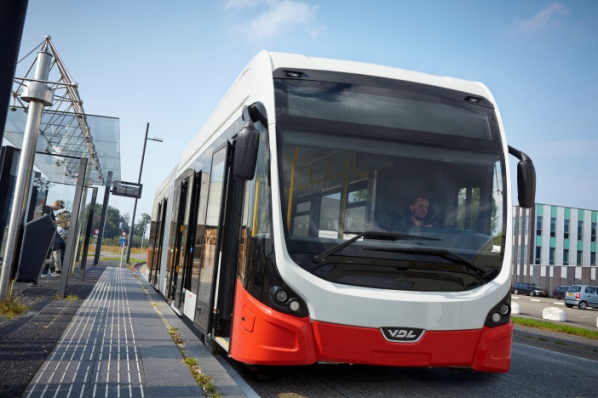 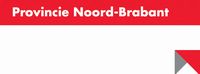 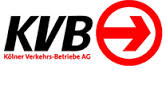 Trolley
5 of SLF-120 Electric with opportunity 
charge ,Delivered 4/2015
15 of SLF-120 Electric with 
opportunity charge
8 of SLFA-181 Electric with opportunity 
Charge, Delivered 10/2015
From the fair-grounds
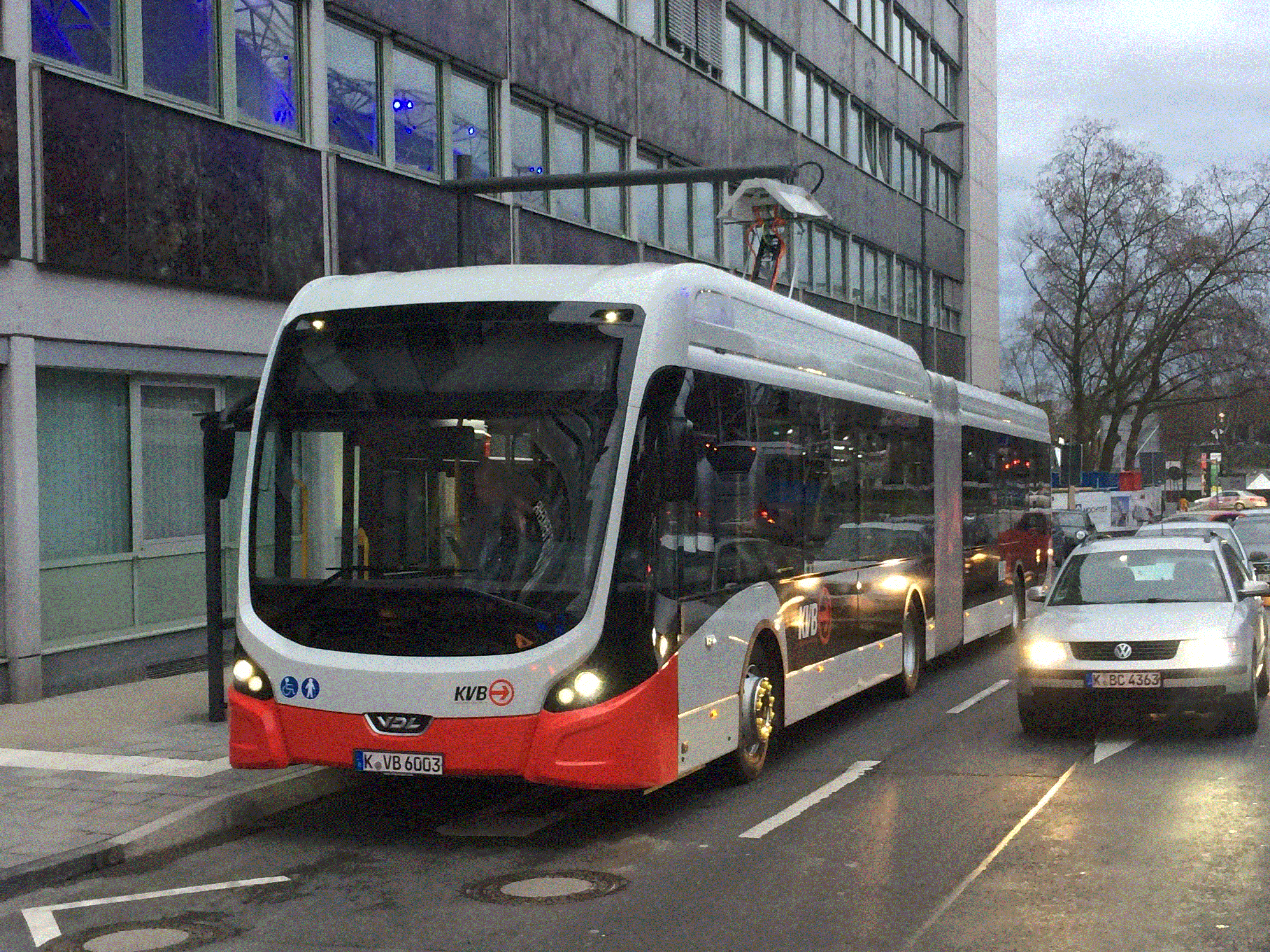 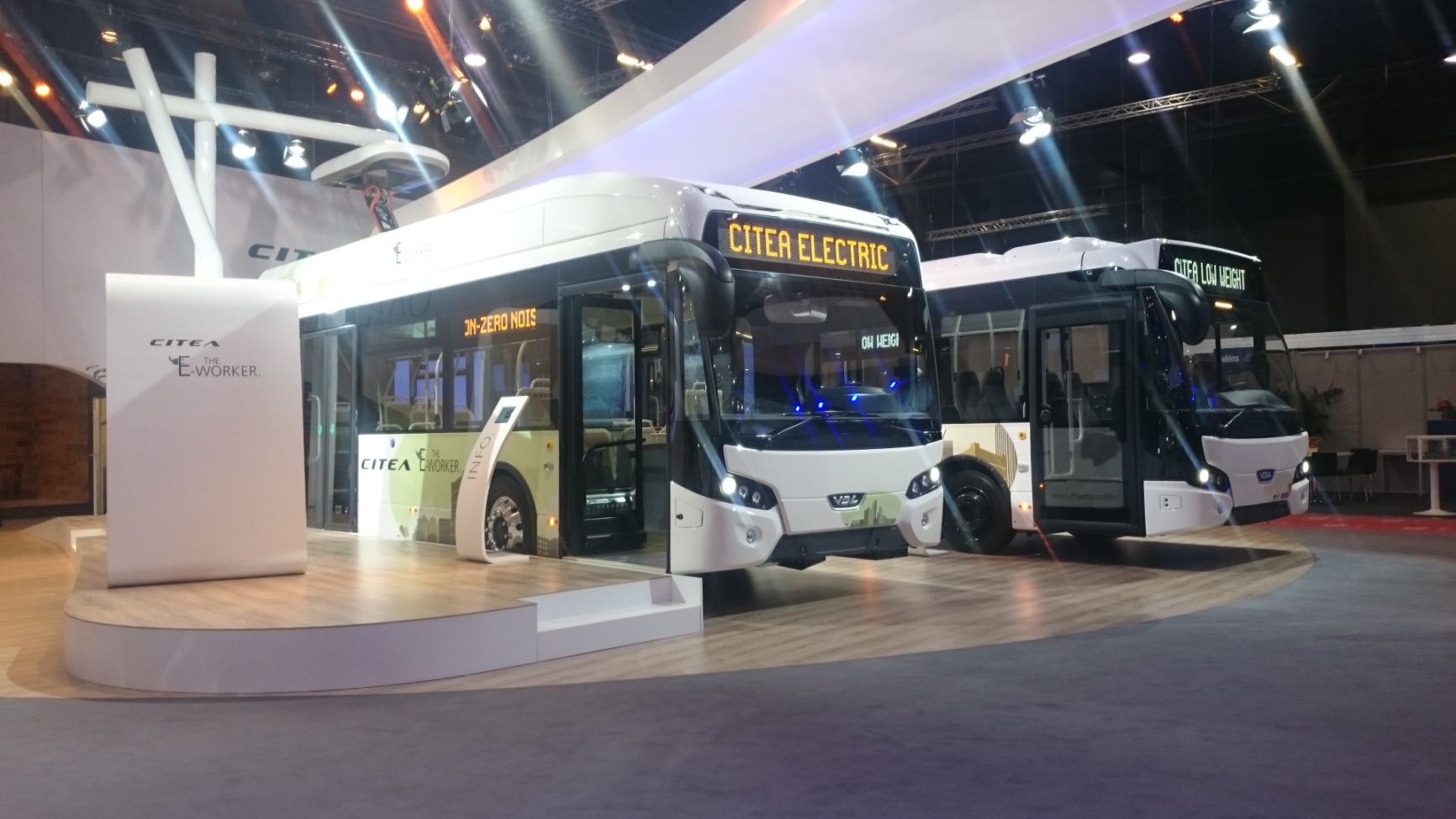 To our streets
Thank you!
Any questions?
power transfer
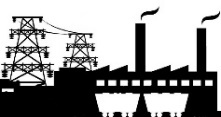 Ted Stridsberg, VDL Bus&Coach Nordic
t.stridsberg@vdlbuscoach.se 

Henning Løvstad, VDL Bus&Coach Norway
h.lovstad@vdlbuscoach.no   

Eckly Hendriks, Project Manager E-Mobility VDL
e.hendriks@vdlbuscoach.com
works
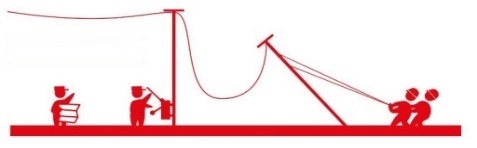 feeding station
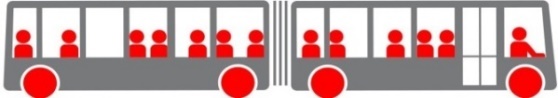 feeders
depot
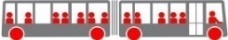 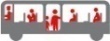 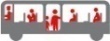